Title 5 and MassDEP Updates
Claire Golden, MassDEP
MEHA Education Seminar 
March 7, 2018
Outline
Title 5 Updates
Wastewater Regulatory Review
Title 5 
Groundwater
Stakeholders Group
I/A approvals
Who’s Who in Wastewater at MassDEP
Program Changes in Boston
Regional Contacts
MassDEP’s Website
Title 5 Updates
Wastewater Regulatory Review
EO562 required all Agencies to review regulations.
In 2015 and early 2016 MassDEP conducted its review.
Listening Sessions conducted and public comments received
Some comments received for the Wastewater Program regulations went beyond the EO562 scope.
Stakeholder Group convened in early 2017 to explore these comments.
T5/GW Stakeholder Group Participants
Health Agents
MEHA
MHOA
Department of Public Health
Conservation Commissions
Engineers
Home Builders
Commercial Developers
Seasonal Campgrounds
Technology experts
Water Suppliers
T5/GW Stakeholder Comments
Starter home zoning
Uniform statewide code
Holding tanks for peak flows – component sizing
Utilization of unused capacity (GW)
Reduction in gw separation for new construction with I/A
Design flows for multi-residences
Large reporting system category (7,500 – 30,000 gpd)
GW permit threshold raised 10,000 gpd
Designation of nitrogen sensitive areas
Seasonal campground flows and thresholds 
Moldering toilets for remote backwoods areas
Reuse of composting toilet leachate
T5/GW Stakeholder Group Meetings
Two meetings in 2017
Discussed each comment received
Determined data/information needed for each comment
Determined Starter Home and Home Rule Comment were outside of this group’s scope
Meeting on March 6th, 2018 to discuss:
Guidance language for component sizing and approval process to utilize unused capacity at wastewater treatment facility
Interest in the formation of Technical Workgroup to develop testing protocols on pathogen removal related to groundwater separation
Seeking an academic institute to conduct in depth analysis on multi residence flows
T5/GW Stakeholder Group Meetings
Subgroups to be formed for remaining Comments
Compost toilet leachate met in October 2017
Working with DEP, DAR and academic institution to analyze leachate 
Seasonal Campgrounds and Moldering Toilets to meet on March 29th, 2018
Subgroups and dates to be determined for
Large System Category/Groundwater Threshold
Nitrogen Sensitive Areas
Contact for the T5/GW Stakeholders Group
Marybeth Chubb
marybeth.chubb@state.ma.us
617-556-1029
I/A Approvals
https://www.mass.gov/guides/title-5-innovativealternative-technology-approval-letters
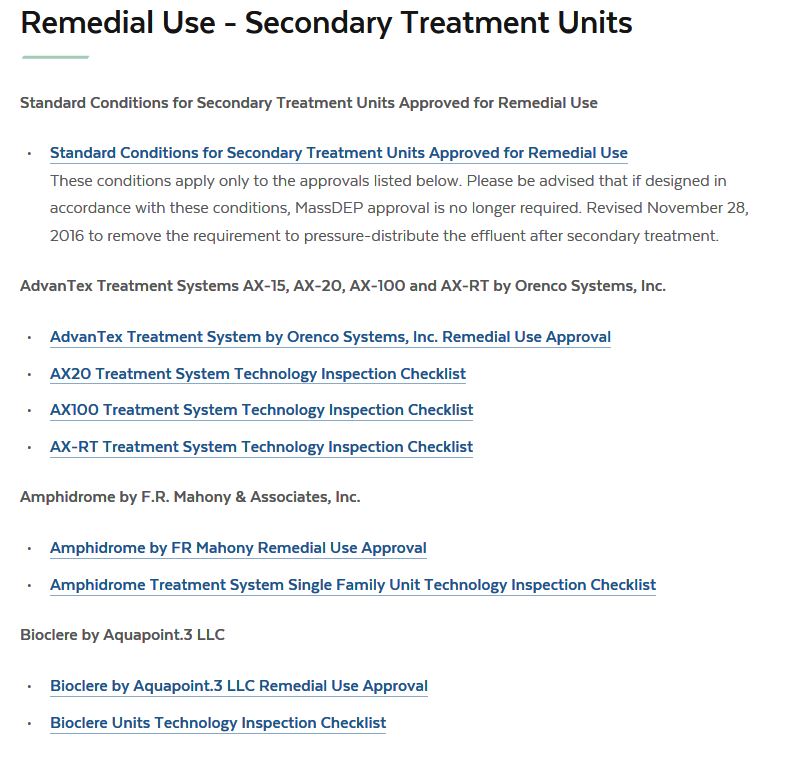 Who’s Who in Wastewater at MassDEP
Program Leadership – MassDEP Boston
Program Leadership – Central Region
Wastewater Section Chief and Title 5 Contact
	David Boyer
	david.boyer@state.ma.us
	508-767-2823
Program Leadership – Northeast Region
Wastewater Section Chief
	Kevin Brander
	kevin.brander@state.ma.us
	978-694-3236

Title 5 Contacts
	Claire Golden			Wastewater Info Line
	claire.golden@state.ma.us	978-694-3215
	978-694-3244
Program Leadership – Southeast Region
Wastewater Section Chief and
Title 5 Contact (Cape/Islands)
	Brian Dudley
	brian.dudley@state.ma.us
	508-946-2814
Wastewater Section Chief
	Jeff Gould
	jeffrey.gould@state.ma.us
	508-946-2757

Title 5 Contact
	Brett Rowe
	brett.rowe@state.ma.us
	508-946-2754
Program Leadership – Western Region
Wastewater Section Chief and Title 5 Contact
	Paul Nietupski
	paul.nietupski@state.ma.us
	508-767-2823
MassDEP’s Website
Information
MassDEP’s website now under umbrella of the Commonwealth’s website
Standard formatting
http://mass.gov/dep
Search function
Some old webpages/links
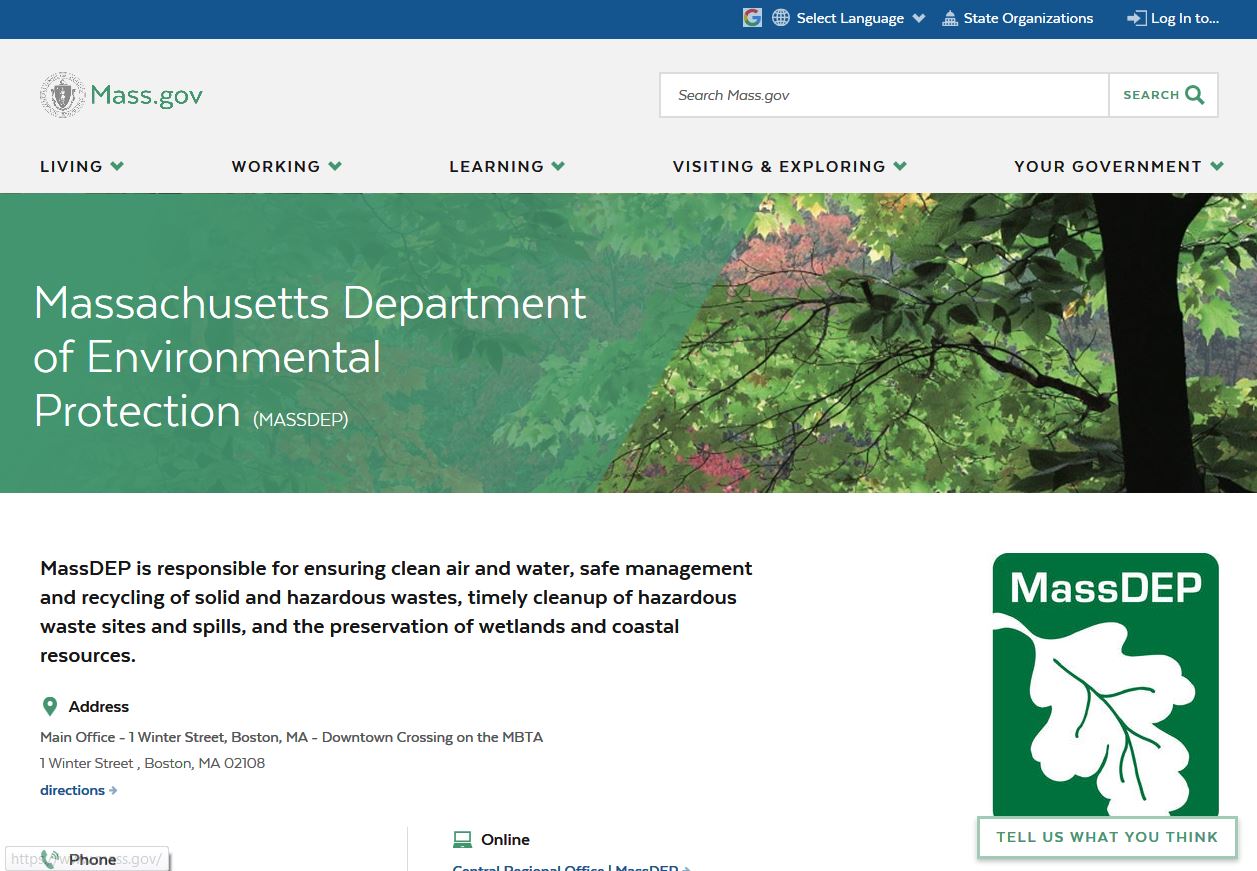 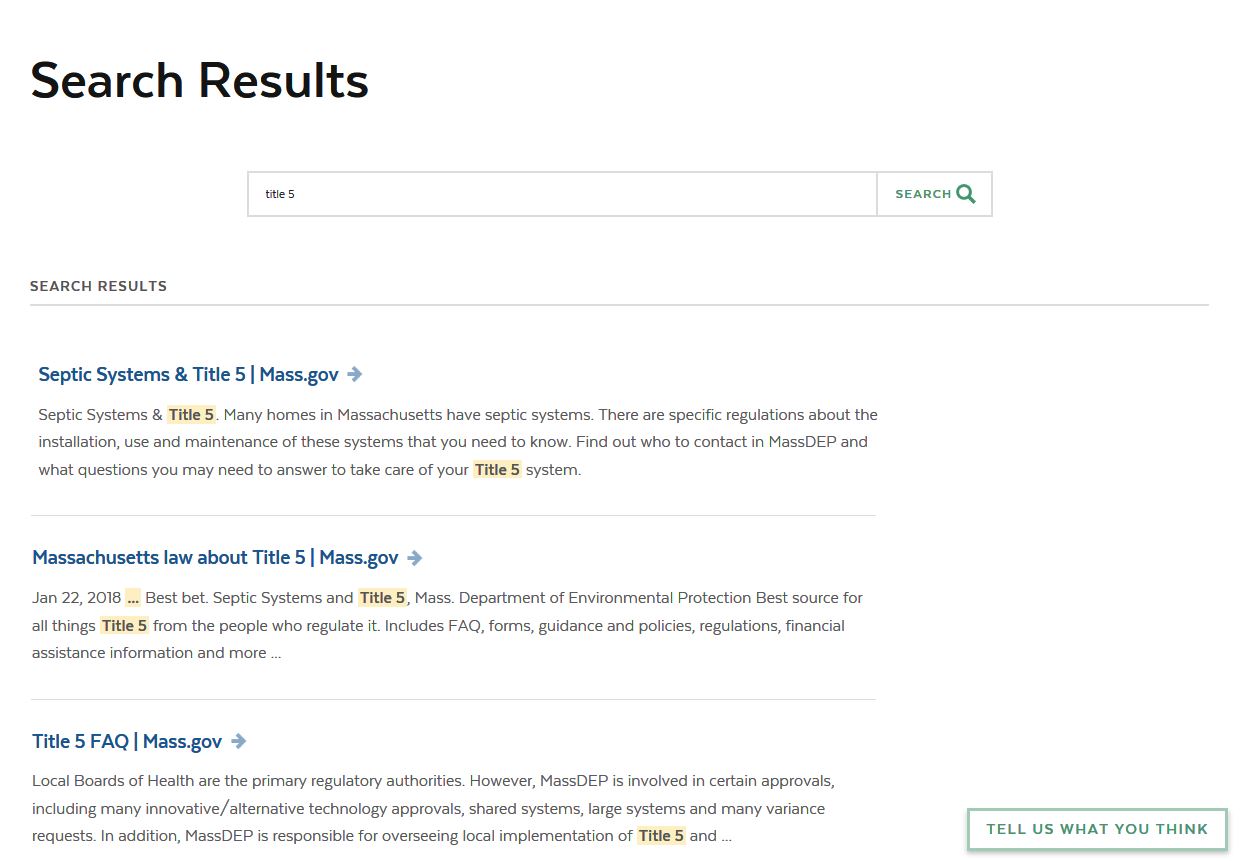 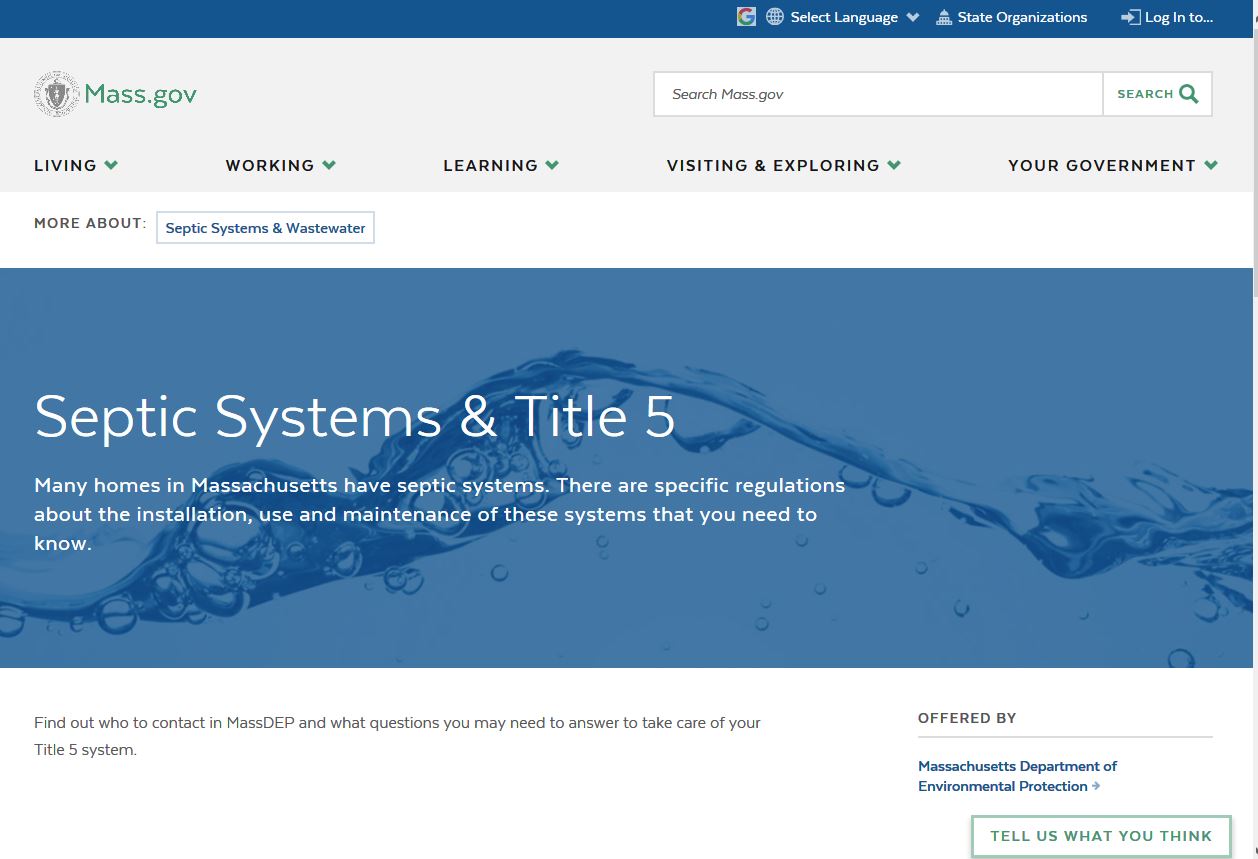 But there are still some old webpages….
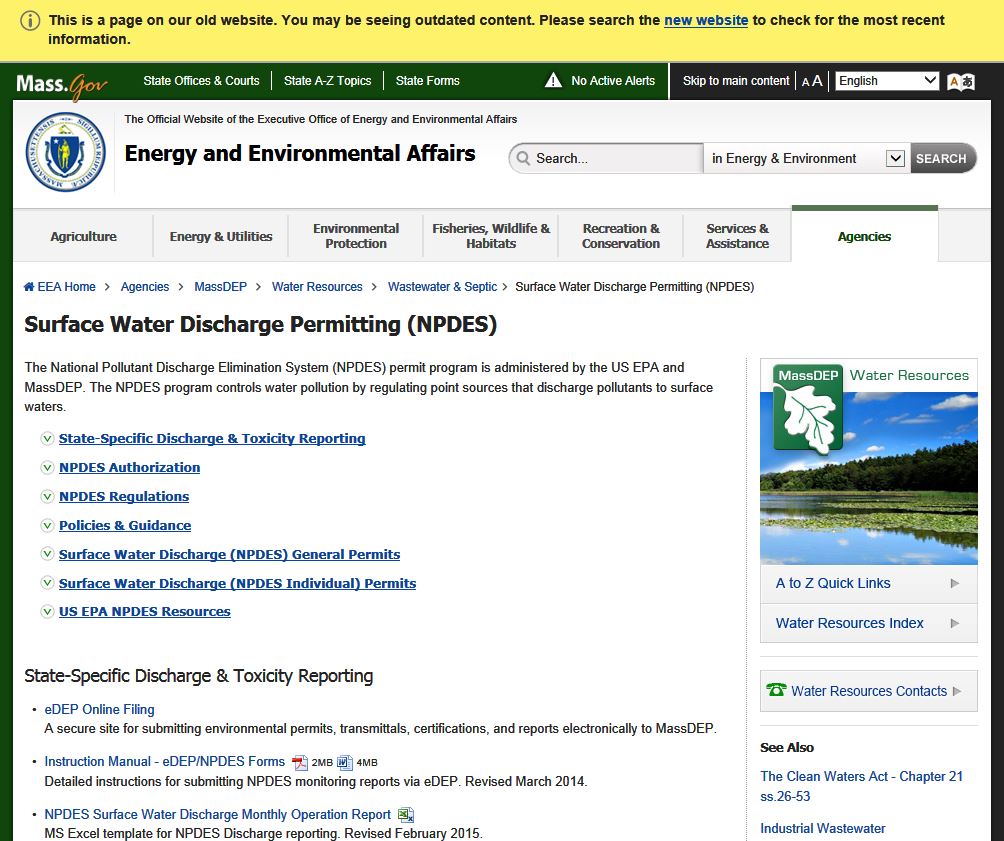 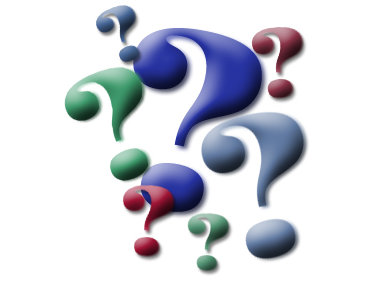 Thank you!